Unit 12: Nuclear Chemistry
Table of Contents
2
Slide #
3-15

16 - 28
Topics:
Types of radiation & Nuclear formulas

Nuclear Fission and Fusion and Half-life
Types of Radiation and Nuclear Equations
3
C.12.A 	describe the characteristics of alpha, 		beta, and gamma radiation
C.12.B 	describe radioactive decay process in 		terms of balanced nuclear equations
Introduction to Nuclear Chemistry
4
Nuclear Chemistry
Nuclear Reactions
Nuclear chemistry is the study of the structure of                     atomic nuclei and the nuclear change they undergo.
Characteristics:
Isotopes of one element are changed into isotopes of another element
Contents of the nucleus change
Large amounts of energy are released
Chemical vs. Nuclear Reactions
5
Chemical Symbols
6
A chemical symbol looks like…





To find the number of                        , subtract the 
				from the
mass #
14
C
atomic #
6
neutrons
mass #
atomic #
Types of Radiation
7
Radioactive Decay – when unstable nuclei lose         energy by emitting radiation to attain more stable atomic configurations (spontaneous process)
Alpha – radioactive decay of an atomic nucleus that is accompanied by the emission of an alpha particle(     ).
Beta – Radioactive decay in which an electron is emitted (    ).
Gamma – High energy photons that are emitted by radioactive nuclei.
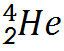 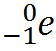 Alpha Decay
8
Alpha decay – emission of an alpha particle (α), denoted by the symbol      , because an α has 2 protons and 2 neutrons, just like the He nucleus.  Charge is +2 because of the 2 protons 
Alpha decay causes the mass number to decrease by 4 and the atomic number to decrease by 2.
Atomic number determines the element. All nuclear equations are balanced.
4
He
2
Alpha Decay
9
Example 1: Write the nuclear equation for the radioactive decay of polonium – 210 by alpha emission.
Step 1: Write the element that you are starting with.
Step 2: Draw the arrow.
Step 3: Write the alpha particle.
Step 4: Determine the other product (ensuring everything is balanced).
Mass #
210
4
206
He
Po
Pb
84
2
82
Atomic #
Beta decay
10
Beta decay – emission of a beta particle (β), a fast moving electron, denoted by the symbol e- or      . β has insignificant mass (0) and the charge is -1 because it’s an electron.
Beta decay causes no change in mass number and causes the atomic number to increase by 1.
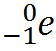 Beta Decay
11
Example : Write the nuclear equation for the radioactive decay of carbon – 14 by beta emission.
Step 1: Write the element that you are starting with.
Step 2: Draw the arrow.
Step 3: Write the beta particle.
Step 4: Determine the other product (ensuring everything is balanced).
Mass #
e
14
0
14
C
N
-1
6
7
Atomic #
Gamma decay
12
Gamma rays – high-energy electromagnetic radiation, denoted by the symbol γ.
γ has no mass (0) and no charge (0).  Thus, it causes no change in mass or atomic numbers.  
Gamma rays almost always accompany alpha and beta radiation.  
However, since there is no effect on mass number or atomic number, they are usually omitted from nuclear equations.
Example:                 ϒ +
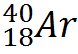 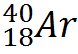 Penetration of Radiation
13
Alpha and beta are particles emitted from an atom.  Gamma radiation is short-wavelength electromagnetic waves (photons) emitted from atoms.
The figures show the penetration of the different types of radiation.
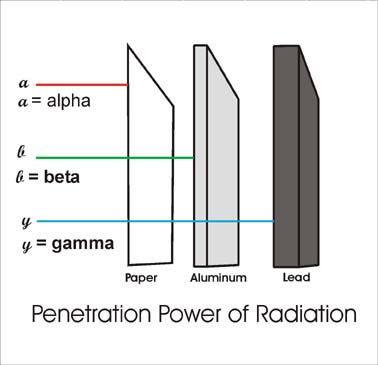 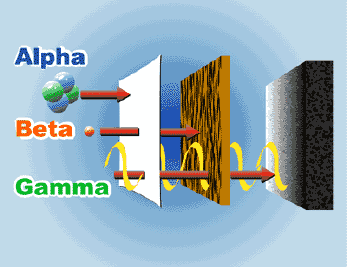 Review
14
4
2
0
-1
Stop at this slide
15
Nuclear Fission and Fusion & Half Life
16
C.12.C 	compare fission and fusion reactions
Nuclear Fission
17
Fission - splitting of a nucleus.
- Very heavy nucleus is split into two approximately equal fragments.
-Chain reaction releases several neutrons which             split more nuclei.
- If controlled, energy is released slowly
	(like in nuclear reactors).  Reaction control depends on reducing the speed of the neutrons (increases the reaction rate) and absorbing extra neutrons (decreases the reaction rate).
Nuclear Fission
18
- Examples – atomic bomb, current nuclear power plants
              →           +         + 2 x 102 kJ/mol
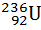 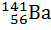 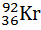 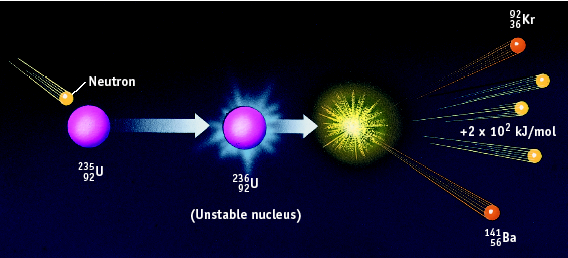 Nuclear Fusion
19
Fusion - combining of a nuclei
Two light nuclei combine to form a single heavier nucleus
- Does not occur under standard conditions (+ repels +)
- Advantages compared to fission
Inexpensive, No radioactive waste
- Disadvantages 
requires large amount of energy to start, difficult to control
Nuclear Fusion
20
Examples – energy output of stars, hydrogen bomb, future nuclear power plants
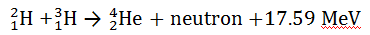 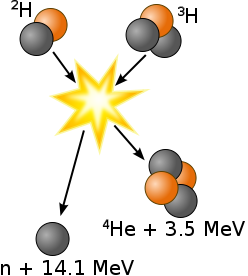 Half-Life
21
Half Life is the time required for half of a radioisotope’s nuclei to decay into its products.
For any radioisotope,
Half-Life
22
For example, suppose you have 10.0 grams of strontium – 90, which has a half life of 29 years.  How much will be remaining after x number of years?  
You can use a table:
Half-Life
23
Or an equation!
initial mass
mt = m0 x (0.5)n
mass remaining
# of half-lives
Half-Life
24
Example 1: If gallium – 68 has a half-life of 68.3 minutes, how much of a 160.0 mg sample is left after 1 half life?  ________ 
	2 half lives?  __________ 3 half lives? __________
Half-Life
25
Example 1: If gallium – 68 has a half-life of 68.3 minutes, how much of a 160.0 mg sample is left after 1 half life?  ________ 
	mt = 160.0 mg x (0.5)1 = 80.0 mg 
	2 half lives?  __________ 
	mt = 160.0 mg x (0.5)2 = 40.0 mg
   3 half lives? __________
	mt = 160.0 mg x (0.5)3 = 20.0 mg
Half Life
26
Iodine-131 is a radioactive isotope with a half-life of 8 days. How many grams of a 64 g sample of iodine-131 will remain at the end of 8 days? ________ 


How many grams of a 64 g sample of iodine-131 will remain at the end of 32 days? ________
Half Life
27
Iodine-131 is a radioactive isotope with a half-life of 8 days. How many grams of a 64 g sample of iodine-131 will remain at the end of 8 days? ________ 
Mt  = 64 g x (0.5)1 = 32 g
How many grams of a 64 g sample of iodine-131 will remain at the end of 32 days? ________ 
First how many ½ lives have gone by.
32/8 (the ½ of iodine-131) = 4 
Then plug 4 into formula.
 Mt  = 64 g x (0.5)4 = 4 g
Stop at this Slide
28